Data Structures & Programming
Finishing up Arrays and Linked Lists

Golnar Sheikhshab
Chapter 3 outline
Arrays
one-dimensional         // covered before
two-dimensional

Linked List
Singly Linked List       // covered before
Doubly Linked List      // covered before
Circular  Linked List

Recursion     // next lecture
‹#›
Arrays - two dimensional
//Array of arrays  -   also called matrix sometimes
const int max_row_num = 10;
const int max_col_num = 20;
int A[max_row_num][max_col_num]; 
// dynamic array - allocating memory
int** B = new int*(max_row_num);
for (int i=0; i< max_row_num; i++ )
	B[i] = new int[max_col_num];
// dynamic array -releasing memory
for (int i=0; i< max_row_num; i++ )
delete [] B[i];
delete [] B;
‹#›
Vectors instead of Arrays
Using STL Vectors instead of arrays is the current norm
vector<int> A; // one dimensional
vector<vector<int>> B; // two dimensional 
You have to include the header:
	#include <vector>
‹#›
2D arrays and positional games
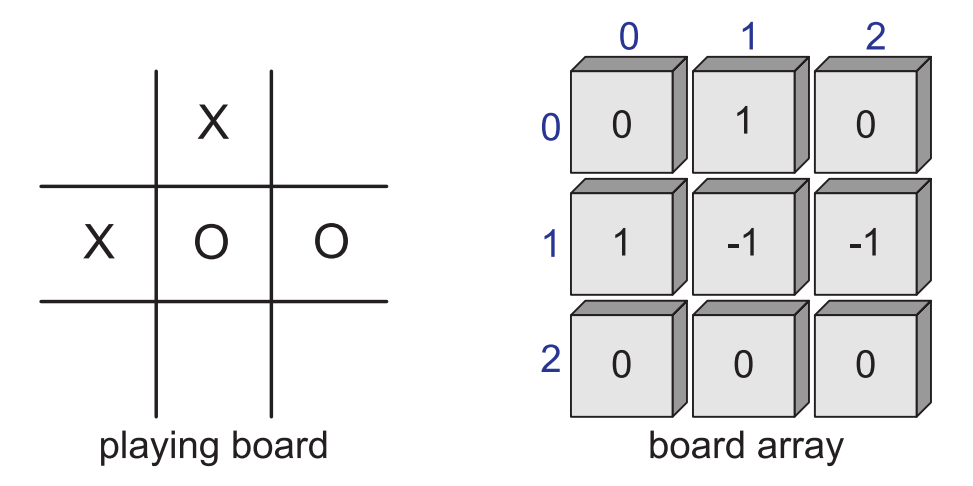 ‹#›
Tic-Tac-Toe
#include <iostream>                           // I/O definitions
  using namespace std;                          // make std:: accessible

  const int X = 1, O = -1, EMPTY = 0;           // possible marks
  int board[3][3];                              // playing board
  int currentPlayer;                            // current player (X or O)

  void clearBoard() {                           // clear the board
    for (int i = 0; i < 3; i++)
      for (int j = 0; j < 3; j++)
        board[i][j] = EMPTY;                    // every cell is empty
    currentPlayer = X;                          // player X starts
  }
‹#›
Tic-Tac-Toe (2)
void putMark(int i, int j) {                  // mark row i column j
    board[i][j] = currentPlayer;                // mark with current player
    currentPlayer = -currentPlayer;             // switch players
  }

int getWinner() {                               // who wins? (EMPTY means tie)
    if (isWin(X)) return X;
    else if (isWin(O)) return O;
    else return EMPTY;
  }
‹#›
Tic-Tac-Toe (3)
bool isWin(int mark) {                        // is mark the winner?
    int win = 3*mark;                           // +3 for X and -3 for O
    return ((board[0][0] + board[0][1] + board[0][2] == win)        // row 0
         || (board[1][0] + board[1][1] + board[1][2] == win)        // row 1
         || (board[2][0] + board[2][1] + board[2][2] == win)        // row 2
         || (board[0][0] + board[1][0] + board[2][0] == win)        // column 0
         || (board[0][1] + board[1][1] + board[2][1] == win)        // column 1
         || (board[0][2] + board[1][2] + board[2][2] == win)        // column 2
         || (board[0][0] + board[1][1] + board[2][2] == win)        // diagonal
         || (board[2][0] + board[1][1] + board[0][2] == win));      // diagonal
  }
‹#›
Tic-Tac-Toe (4)
void printBoard() {                           // print the board
    for (int i = 0; i < 3; i++) {
      for (int j = 0; j < 3; j++) {
        switch (board[i][j]) {
        case X:         cout << "X"; break;
        case O:         cout << "O"; break;
        case EMPTY:     cout << " "; break;
        }
        if (j < 2) cout << "|";                 // column boundary
      }
      if (i < 2) cout << "\n-+-+-\n";           // row boundary
    }
  }
‹#›
Tic-Tac-Toe (5)
int main() {                                      						// main program
    clearBoard();                               						// clear the board
    putMark(0,0);		putMark(1,1);		putMark(0,1);       // add the marks
    putMark(0,2);		putMark(2,0);       putMark(1,2);
    putMark(2,2);		putMark(2,1);       putMark(1,0);
    printBoard();                               						// print the final board
    int winner = getWinner();
    if (winner != EMPTY)                        					// print the winner
      cout << "  " << (winner == X ? 'X' : '0') << " wins" << endl;
    else
      cout << "  Tie" << endl;
    return EXIT_SUCCESS;
  }
‹#›
Tic-Tac-Toe (output)
X|X|O
-+-+-
X|O|O
-+-+-
X|O|X  X wins
‹#›
Circularly Linked List
A cursor instead of header
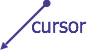 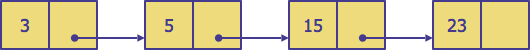 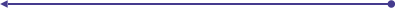 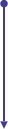 front
back
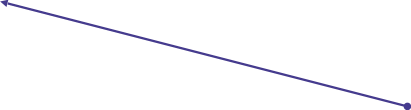 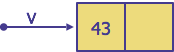 front
‹#›
CircleList c++ implementation
typedef string Elem; 
class CNode { 
private: 
Elem elem; 
CNode* next; 
friend class CircleList; 
};
class CircleList { 
public: CircleList(); 
˜CircleList(); 
bool empty() const; 
const Elem& front() const; 
const Elem& back() const; 
void advance(); 
void add(const Elem& e); 
void remove(); 
private: 
CNode* cursor; 
};
‹#›
CircleList c++ implementation (2)
CircleList::CircleList() : cursor(NULL) { } 
CircleList::˜CircleList() { while (!empty()) remove(); }
bool CircleList::empty() const { return cursor == NULL; } const
Elem& CircleList::back() const { return cursor−>elem; } const
Elem& CircleList::front() const { return cursor−>next−>elem; } 
void CircleList::advance() { cursor = cursor−>next; }
‹#›
CircleList c++ implementation (3)
void CircleList::add(const Elem& e) { 
CNode* v = new CNode; 
v−>elem = e; 
if (cursor == NULL) { 
v−>next = v; 
cursor = v; 
}
 else { 
v−>next = cursor−>next; 
cursor−>next = v; } 
}
‹#›
CircleList c++ implementation (4)
void CircleList::remove() { 
CNode* old = cursor−>next; 
 if (old == cursor) 
cursor = NULL; 
else 
cursor−>next = old−>next; 
delete old; 
 }
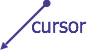 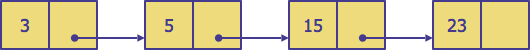 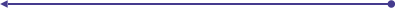 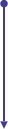 back
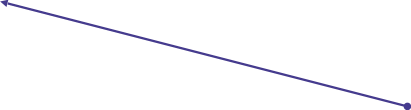 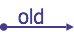 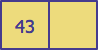 ‹#›
front
Before we move on to recursion ...
The most important topics so far:
general C++ coding
generic programing (how to use templates)
how to make and use interfaces
how to use arrays and linked list 
(adding, removing, detecting if it's empty, constructing, and destructing relevant classes)
‹#›
Reading material
Chapter 3 except for recursion
‹#›